Mgr. Ivana Zelenková21.5.2014         D 6
Řím REPUBLIKOU
- Po vyhnání etruských králů cca. 510 př. Kr. se stal Řím republikou.
-V čele republiky byli 2 volení úředníci- konzulové, byli voleni na 1 rok a byli nejvyššími soudci, správci i vojevůdci stejné pravomoci.
-V době války se střídali každý den ve velení vojska, občané se mohli proti jejich rozsudku odvolat ke shromáždění lidu.
- Poradní sbor – SENÁT posílil svůj vliv (rozhodoval ale i o válce či míru),  v době ohrožení-volen DIKTÁTOR- na půl roku-neomezené pravomoci.
- Důležitou úlohou ve správě Říma hrála také shromáždění lidu- tzv. SNĚMY, které však mohl svolat úředník.
- Svobodní Římané se dělili na 2 základní skupiny- PATRICIE a PLEBEJE.  (páter= otec, původní svobodní obyvatelé- vlastnili většinu půdy,   plebs= lid,potomci pozdějších přistěhovalců-rolníci, řemeslníci,obch.).
- Patriciové i plebejové měli své zástupce v senátu.Patriciové ale měli většinu práv, plebejové – více povinností-hlavně daně.
Obr.č.1 – vlajka řimské republiky
Obr.č. 2 –  Znak římské republiky
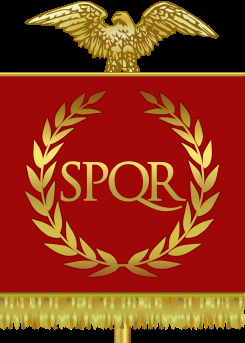 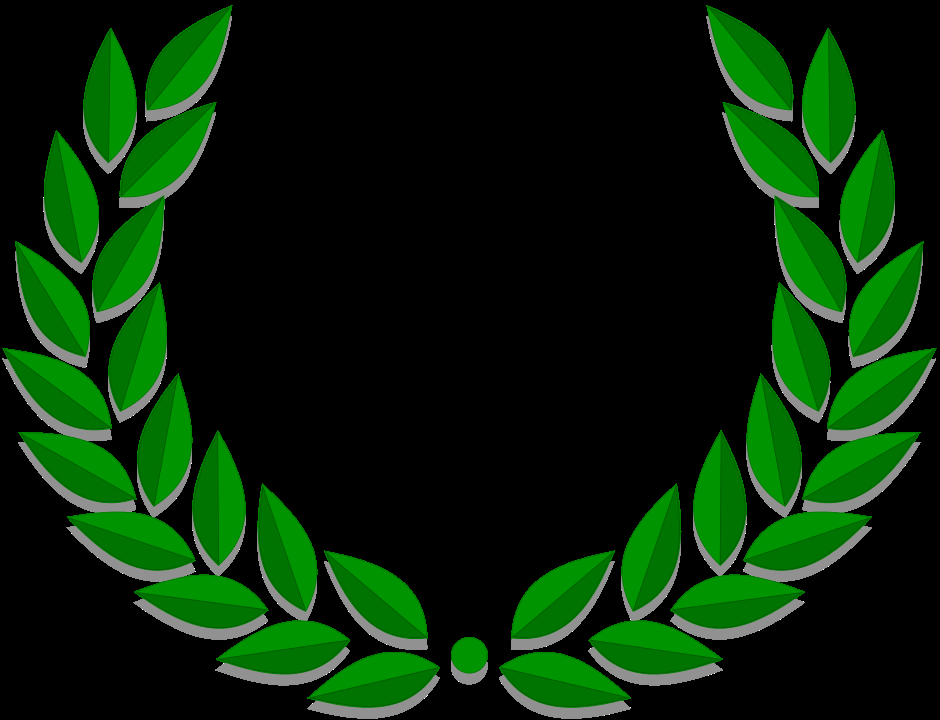 Další skupinou byli OTROCI- většinou zajatci  a dlužníci.
-Mezi patricii a plebejci docházelo ke sporům–plebejové odešli z Říma,   návrat za podmínky – odpuštění dluhů a ustanovení TRIBUNŮ LIDU.
- Tribuni – právo zatýkat, soudit a měli právo VETA, voleni na 1 rok,   byli nedotknutelní.Sepsali zákony – ZÁKON DVANÁCTI DESEK.
- Poměry mezi plebeji a patricii se zlepšily, došlo k vyrovnání práv  výroky shromáždění lidu se staly závaznými i pro patricie- Plebiscit, později plebejové patřili i k tzv. nobilitě- vznešení.
- Římané bojovali k více kmeny, nejvíce s KELTY (Galové).
-
-
Zdroje :

Obr.č.1 – NEZNÁMÝ. wikipedie [online]. [cit. 13.5.2014]. Dostupný na WWW: http://cs.wikipedia.org/wiki/Alexandr_Makedonsk%C3%BD#mediaviewer/Soubor:Aleksander-d-store.jpg
 Obr.č.2 –NEZNÁMÝ. wikipedie [online]. [cit. 13.5.2014]. Dostupný na WWW http://cs.wikipedia.org/wiki/Filip_II._Makedonsk%C3%BD#mediaviewer/Soubor:Filip_II_Macedonia.jpg
 Obr.č. 3 – Obr.č. 4 –

Obr. č. 5 – Obr.č.6 -